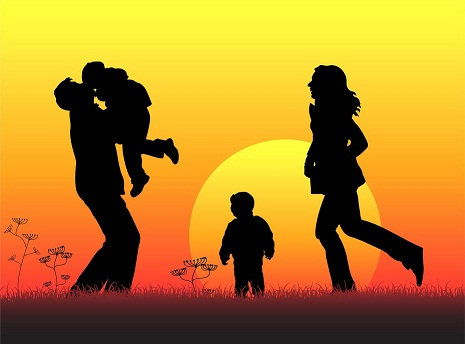 Ngữ văn 6
TIẾT 135
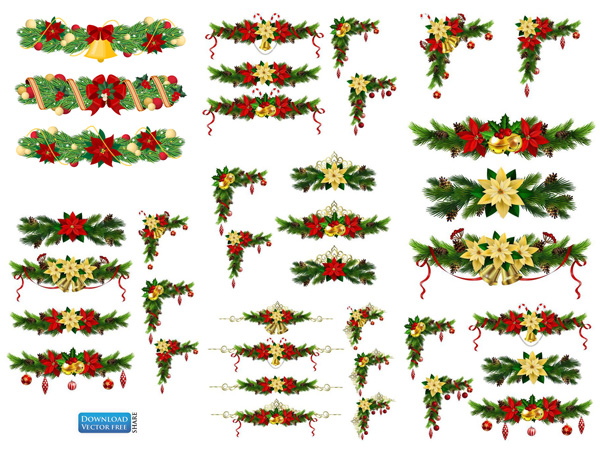 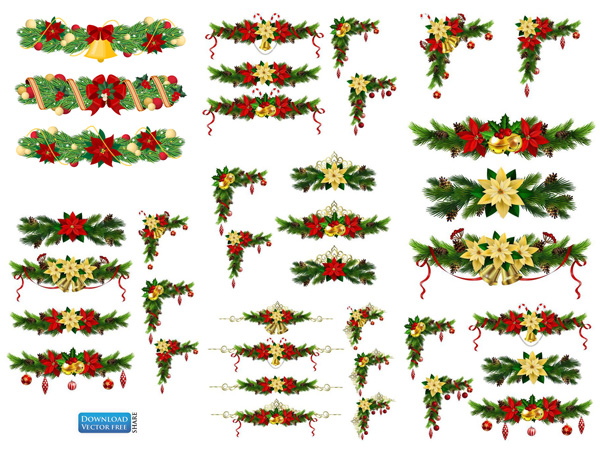 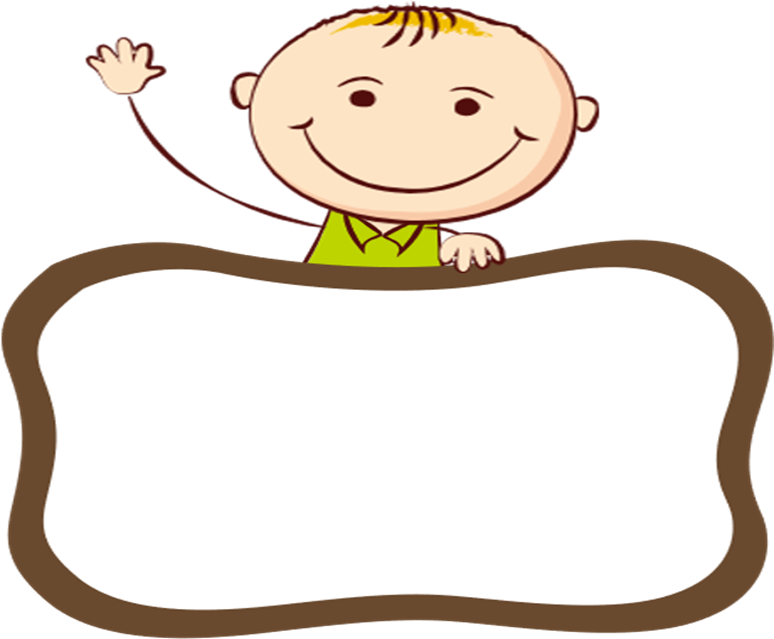 TIẾT 135 ÔN TẬP (BÀI 10)
LẮNG NGHE TRÁI TIM MÌNH
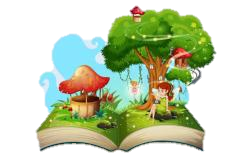 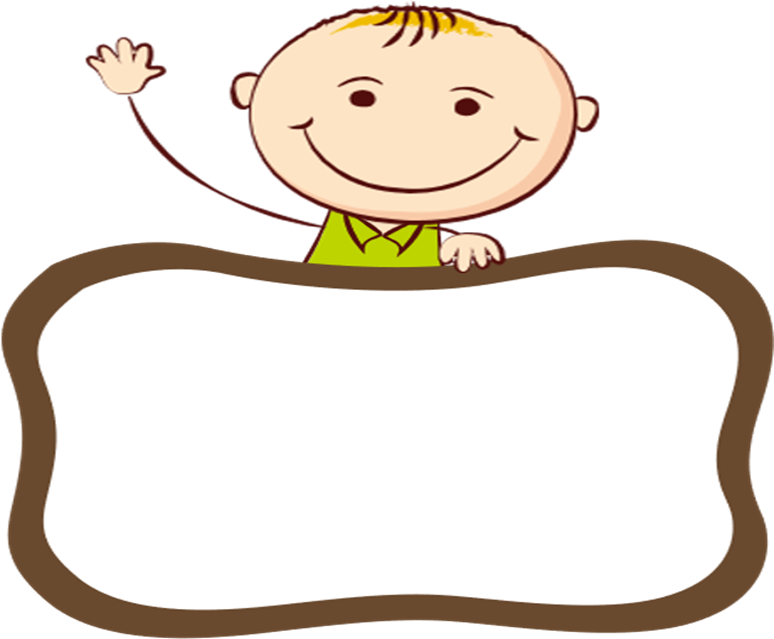 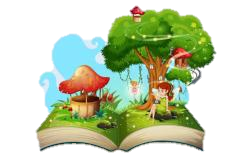 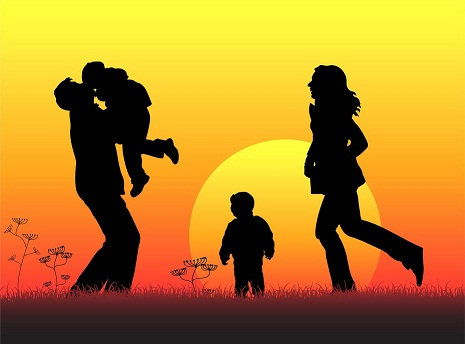 Ngữ văn 6
Tiến hành ôn tập
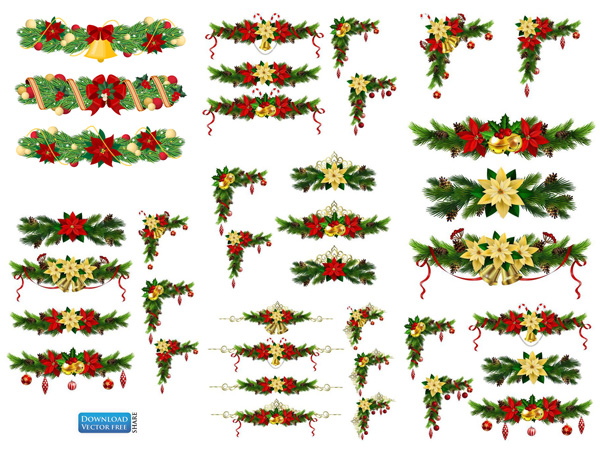 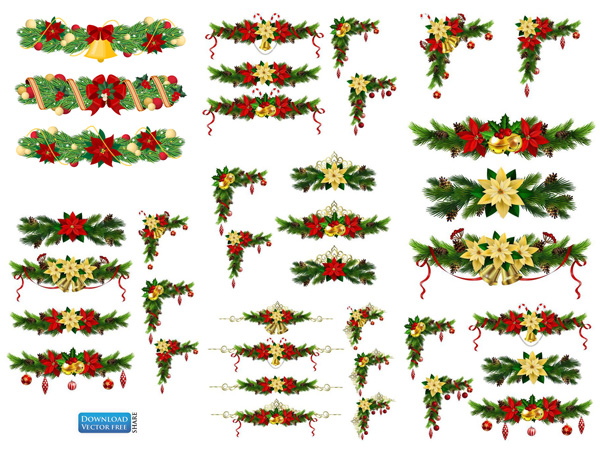 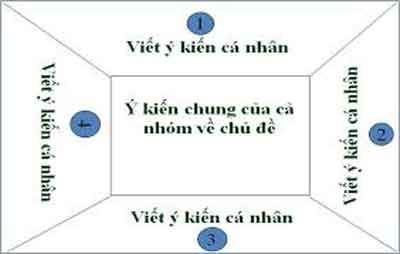 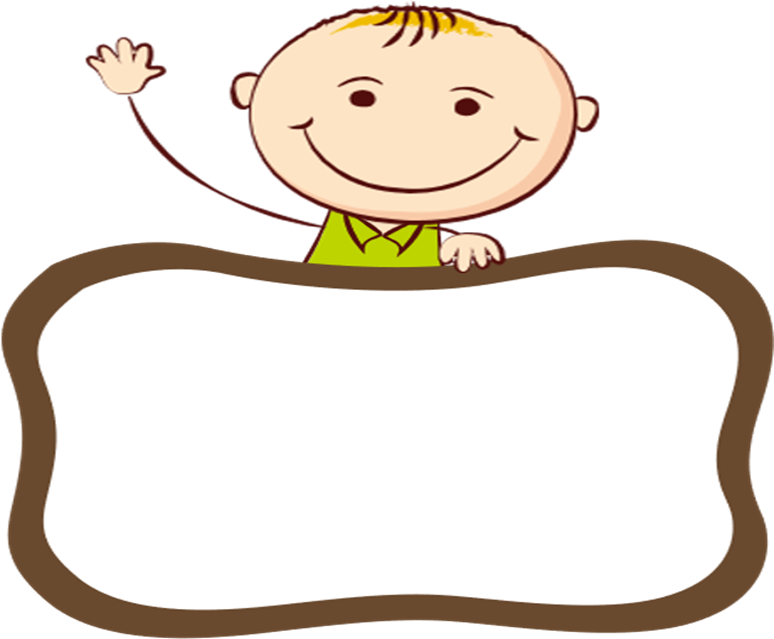 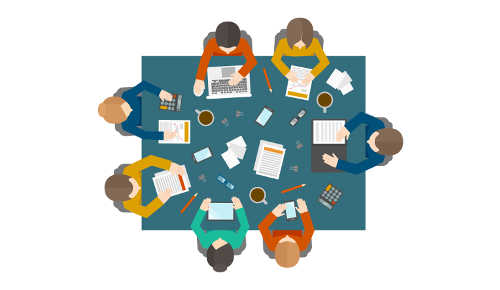 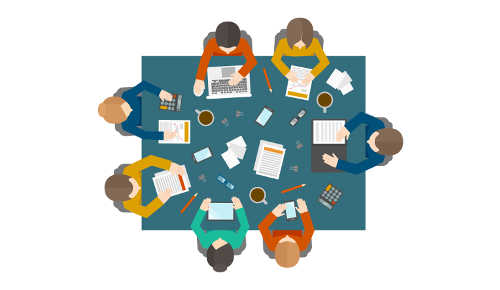 NHÓM 1
NHÓM 2
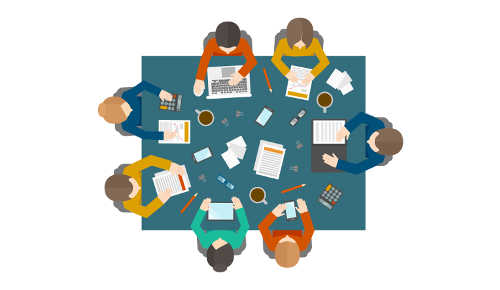 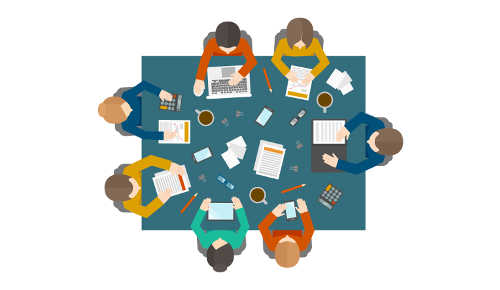 BÀI TẬP 1
BÀI TẬP 2, 3
NHÓM 3
NHÓM 4
BÀI TẬP 4
BÀI TẬP 5, 6
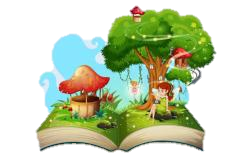 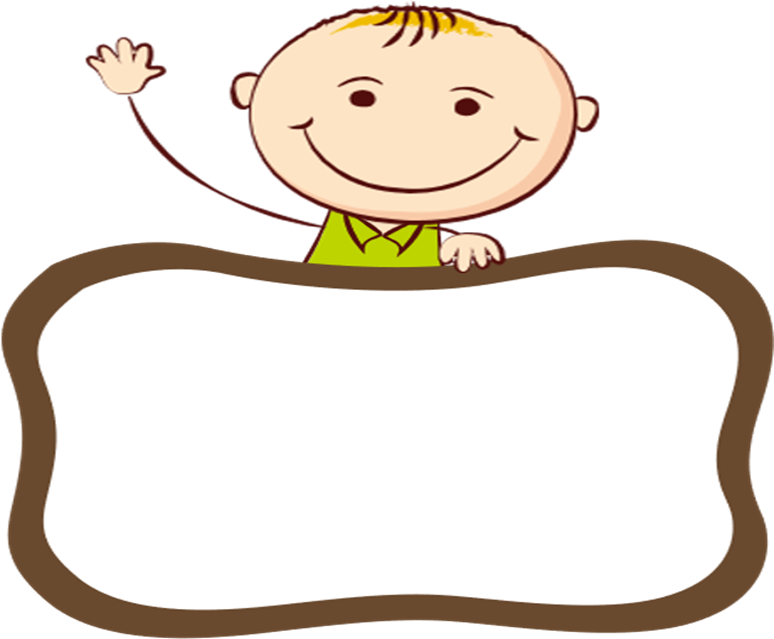 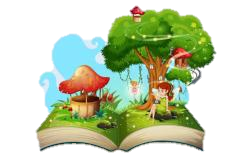 Nhận xét  chung:
- Các bài đều có từ ngữ giàu hình ảnh, diễn đạt.
- Hình ảnh đa dạng phong phú.
- Vần, nhịp rõ ràng.
- Sử dụng da dạng nhiều biện pháp tu từ.
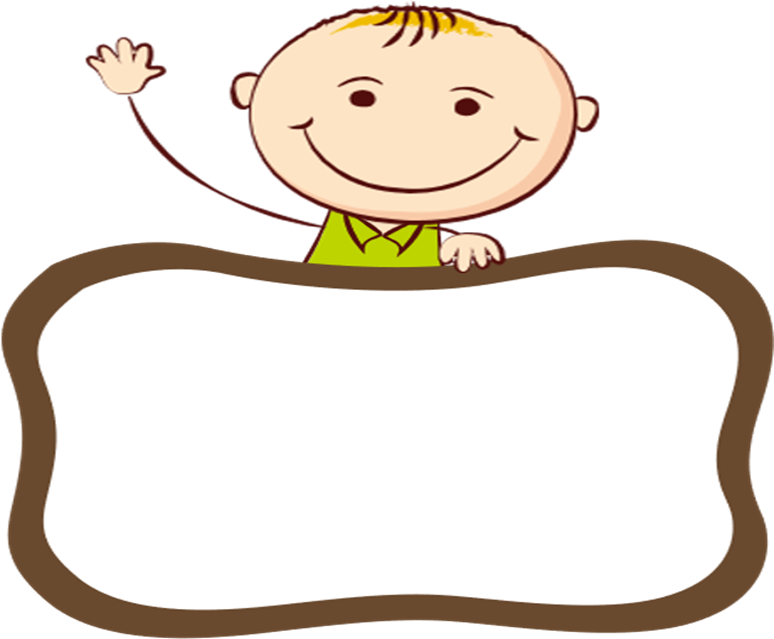 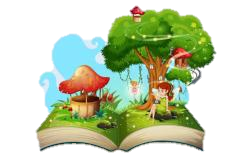 Câu 2: Qua việc học các bài thơ trên, em rút ra kinh nghiệm gì khi đọc thể loại này?

- Đọc thơ là phải tìm hiểu, lắng nghe, chia sẻ tình cảm, cảm xúc nhà thơ trước những khoảnh khắc của đời sống qua ngôn ngữ thơ (ngôn ngữ thơ thể hiện qua cách dùng từ ngữ, hình ảnh, nhịp điệu, cách gieo vần, các biện pháp tu từ,...)
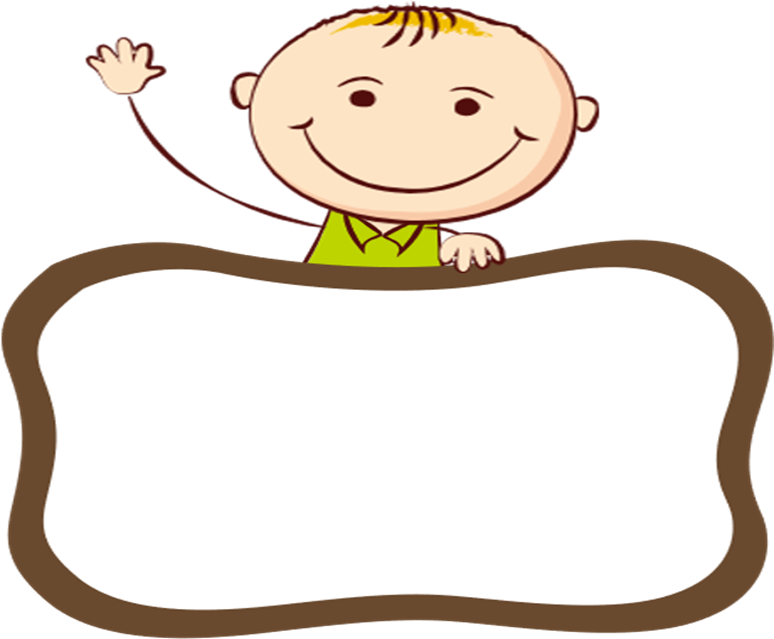 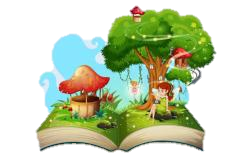 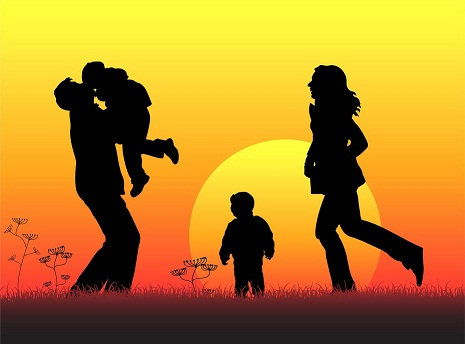 Câu 3:
Ngữ văn 6
Đâu chỉ lên trăng, thơ ta còn bay(1) khắp
           Theo những con tàu cập bến các vì sao
           Như lòng ta chẳng bao giờ nguôi khát vọng
          Biết bay(2) rồi, ta lại muốn bay(3) cao
                                             (Xuân Quỳnh, Khát vọng) 
a. Giải thích nghĩa của các từ “bay” trong đoạn thơ trên:
- bay (1): chỉ chuyển động của vật bay trong không khí.
- bay (2), (3): ẩn dụ chỉ khát vọng của tuổi trẻ.
b. Giữa các từ bay có nghĩa chung: tự nâng mình vươn tới một tầm cao mới.
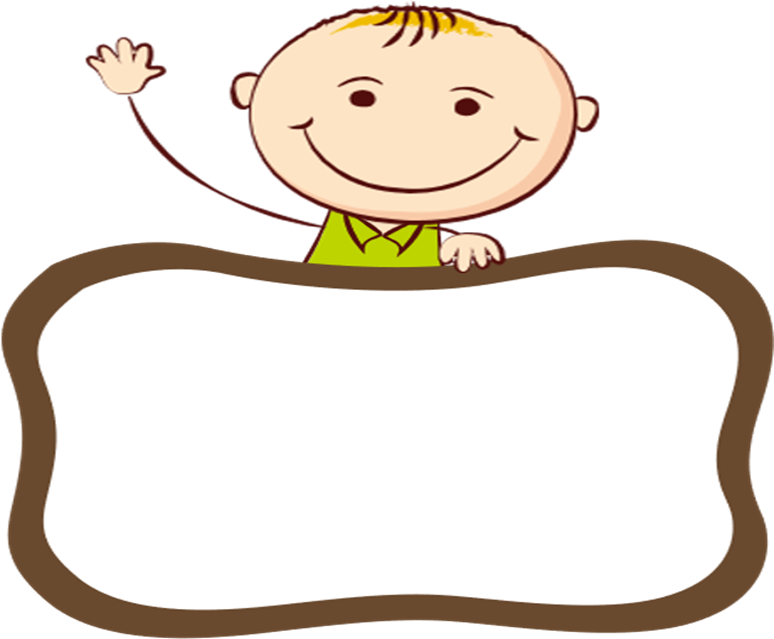 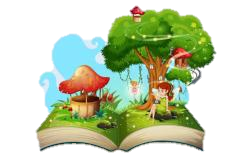 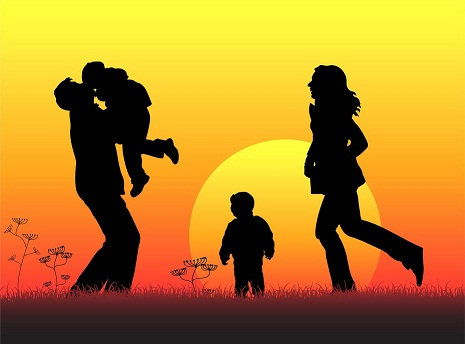 Câu 4: SƠ ĐỒ ĐẶC ĐIỂM BIỂU CẢM VỀ CON NGƯỜI
Ngữ văn 6
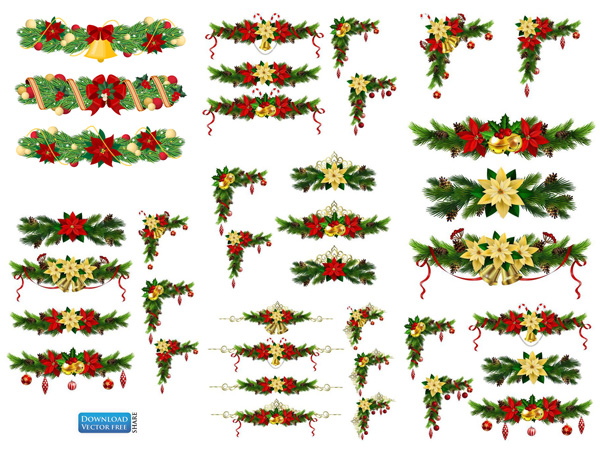 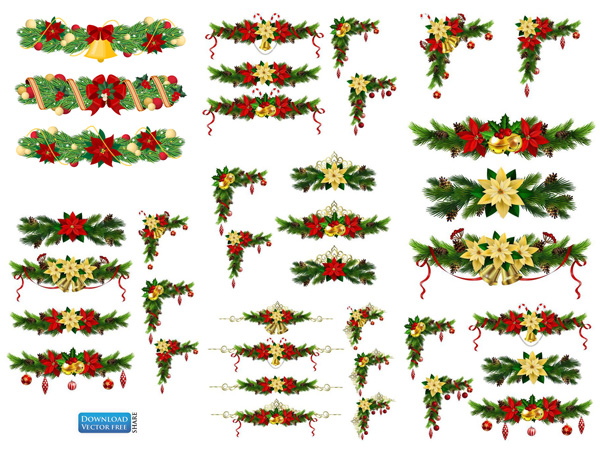 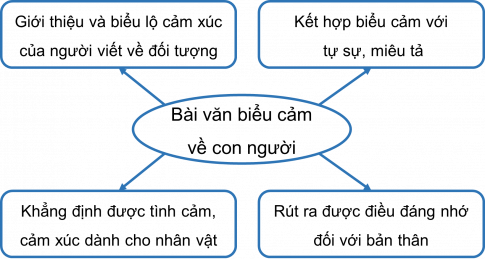 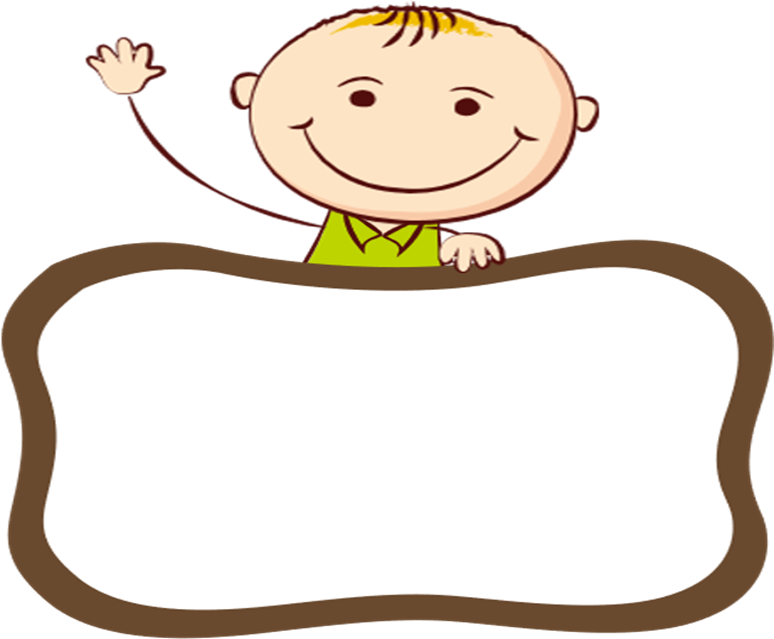 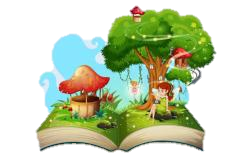 Câu 5: Kinh nghiệm khi trình bày ý kiến về một vấn đề  đời sống
ÔN TẬP BÀI HỌC 10
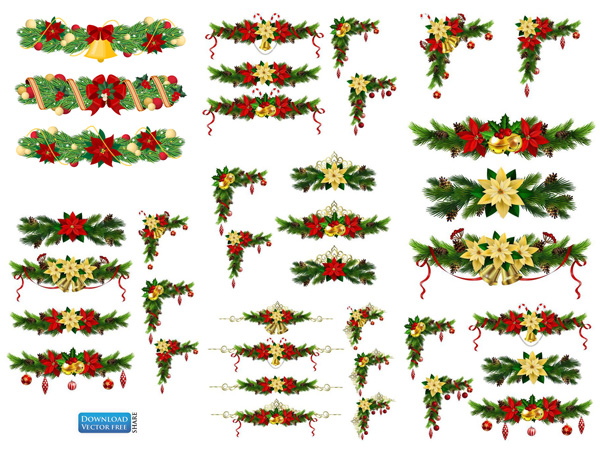 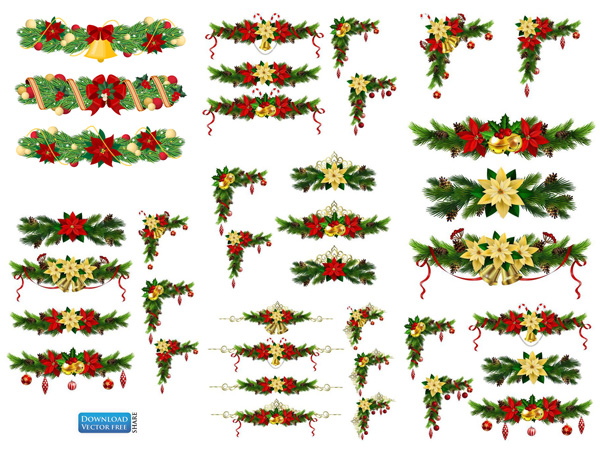 Nêu được hiện tượng (vấn đề) cần bàn luận.
Thể hiện được ý kiến (tình cảm, thái độ, cách đánh giá) của người viết về vấn đề đó.
Đưa ra  lí lẽ, bằng chứng để tăng thêm sức thuyết phục.
Đảm bảo các yếu tố về cách diễn đạt.
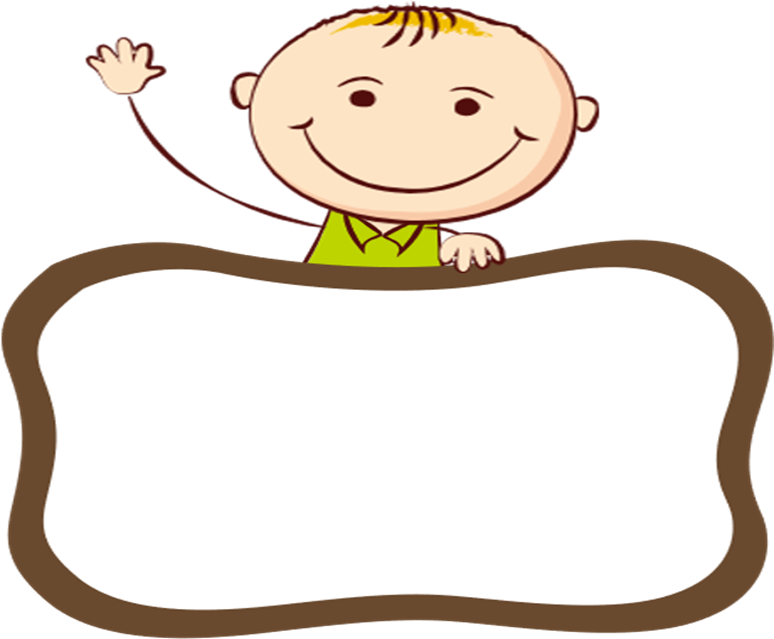 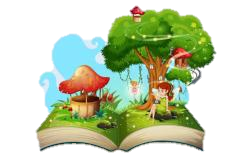 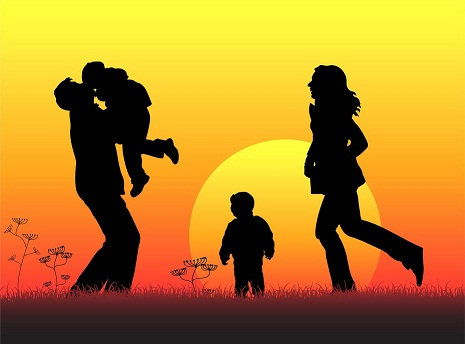 Câu hỏi 6:
Ngữ văn 6
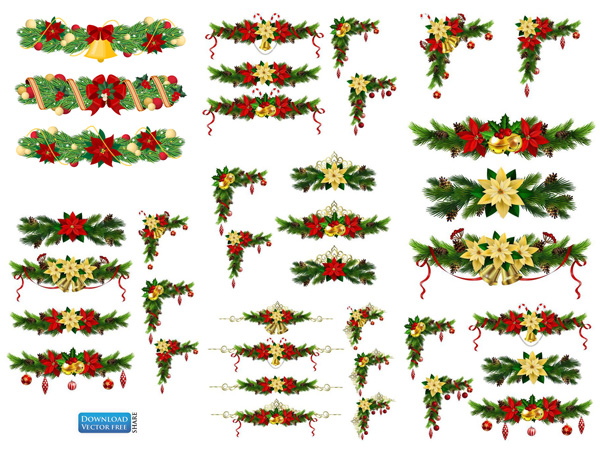 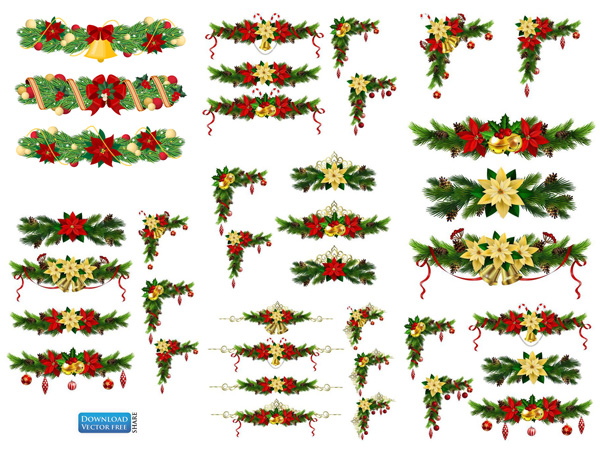 Theo em, vì sao chúng ta cần lắng nghe trái tim mình ?
      Lắng nghe trái tim mình là điều quan trọng để trau dồi cảm xúc tâm hồn. Cho nên, phải lắng nghe và thấu hiểu chính mình thì ta mới lắng nghe và thấu hiểu được những người khác.
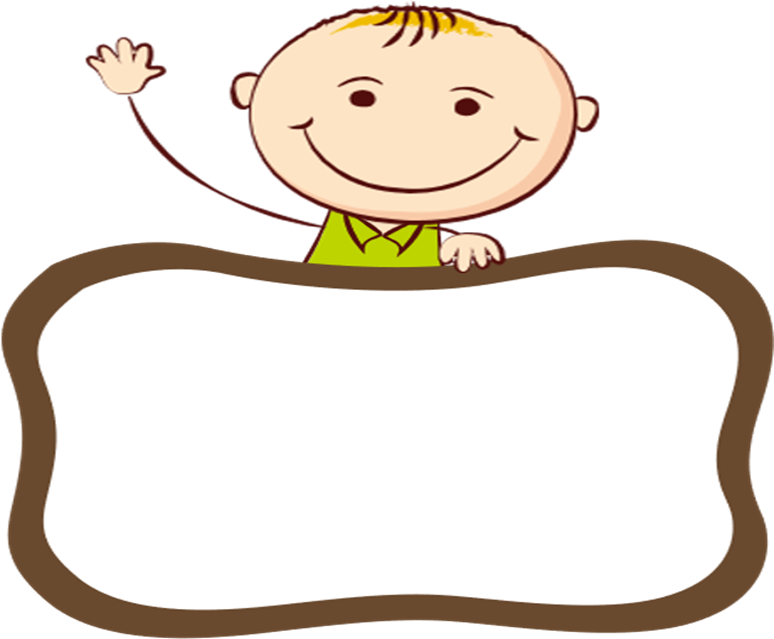 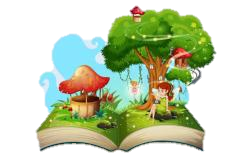 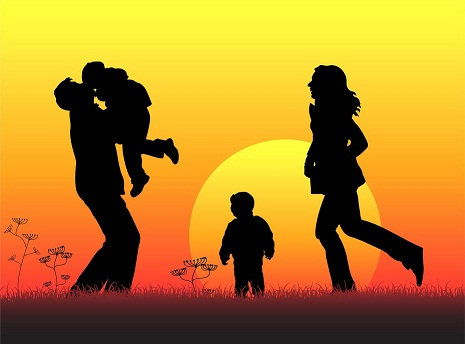 HƯỚNG DẪN TỰ HỌC
Ngữ văn 6
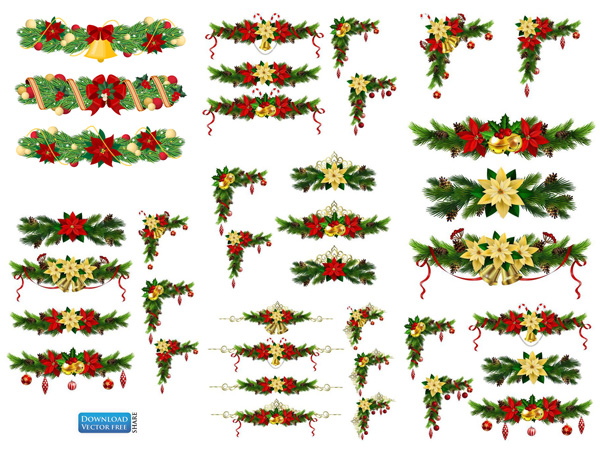 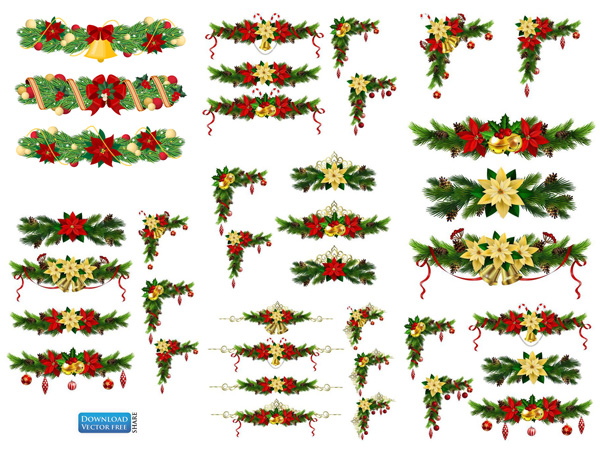 BÀI VỪA HỌC:
- Ôn tập kĩ năng đọc hiểu (4 vb)
- Ôn tập kĩ năng viết văn biểu cảm về con người.
- Ôn tập kĩ năng nói-nghe:trình bày ý kiến về vấn đề đời sống.
2.    BÀI SẮP HỌC: (Tiết 136 -137) ÔN TẬP CUỐI KÌ 2
- Ôn Bài 6, 7, 8, 9, 10 (SGK Ngữ văn 7, CTST- tập 2)
-> ĐỀ CƯƠNG ÔN TẬP CUỐI HỌC KÌ 2
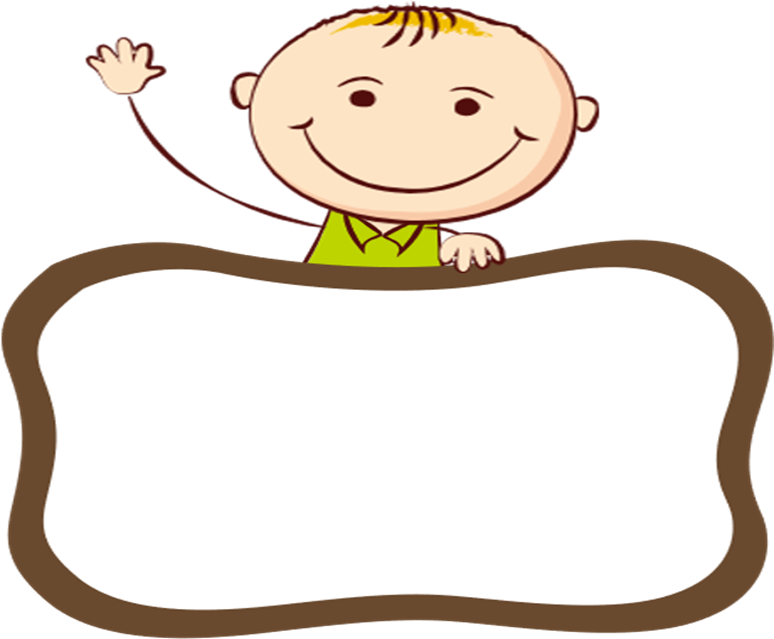 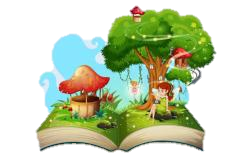